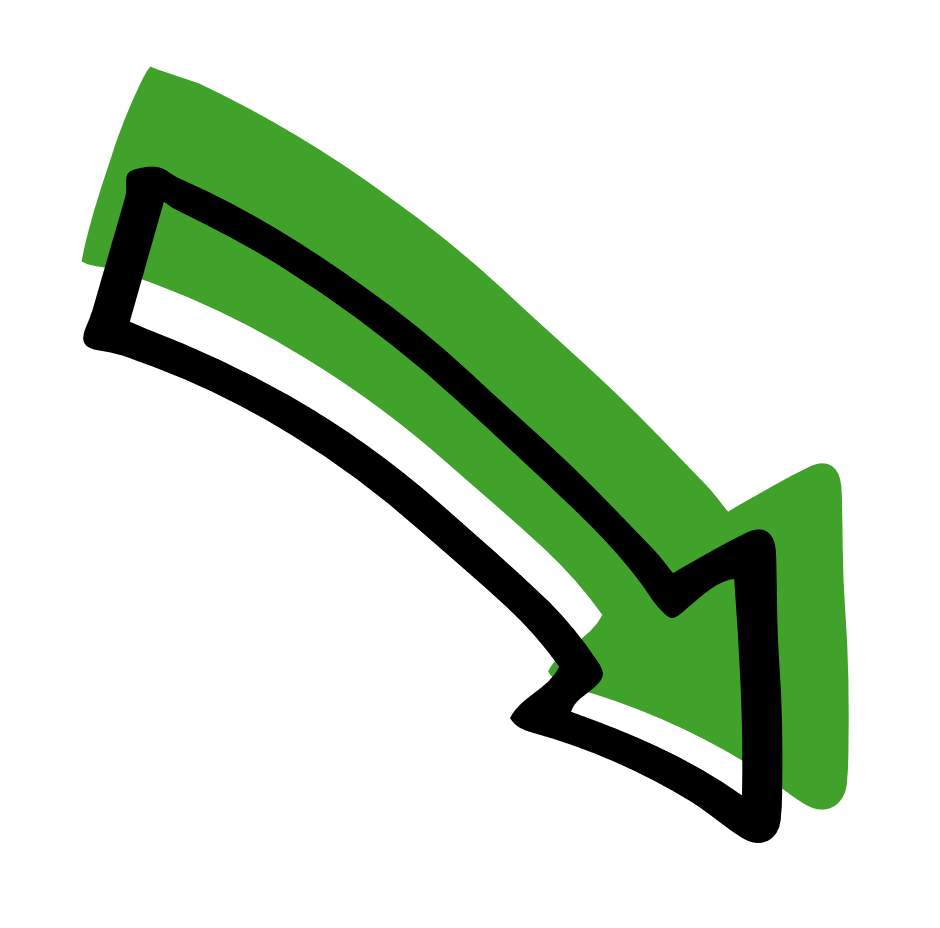 Gwaedu.
Hyrwyddwyr cymorth cyntaf
Sut i helpu rhywun sy’n gwaedu
[Speaker Notes: Translation for bottom left text in above slide:
© Y Groes Goch Brydeinig 2019. Pob llun © Y Groes Goch Brydeinig 2019 oni nodir yn wahanol.
Mae’r adnodd hwn a deunyddiau addysgol eraill am ddim ar gael yn www.redcross.org.uk/education
Mae Cymdeithas y Groes Goch Brydeinig yn elusen wedi’i chofrestru yng Nghymru a Lloegr (220949) a’r Alban (SCO37738).]
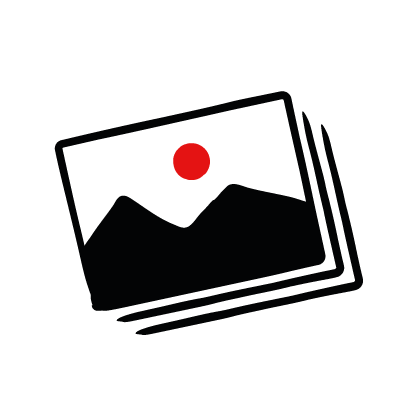 Sgiliau cymorth cyntafGwaedu - gweithgaredd dysgu
Gweithgaredd gosod mewn trefn

Rhowch y lluniau ar y sleid nesaf mewn trefn er mwyn helpu rhywun sy’n gwaedu.

Allwch chi ddangos y drefn gywir o ran beth i’w wneud pan fydd angen cymorth cyntaf ar rywun? 

Gallwch edrych ar y cerdyn ‘sut i helpu’ rhywun sy’n gwaedu i’ch helpu.
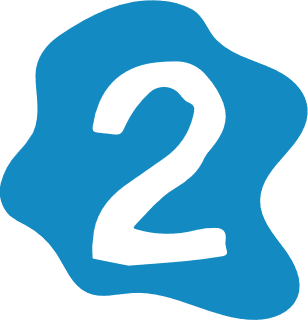 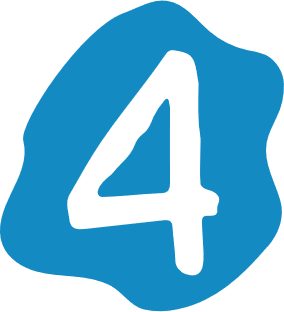 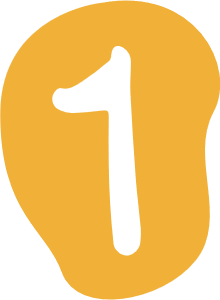 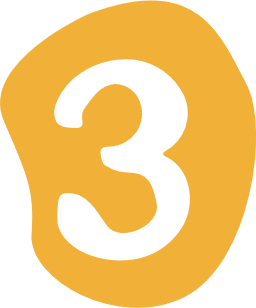 Sgiliau gosod mewn trefn
2
Sgiliau cymorth cyntafGwaedu – gweithgaredd dysguRhowch y rhifau ar y lluniau yn y drefn rydych chi’n meddwl fyddai orau i helpu rhywun sy’n gwaedu
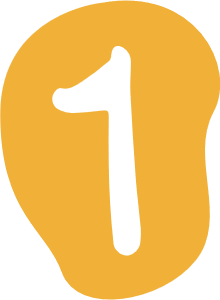 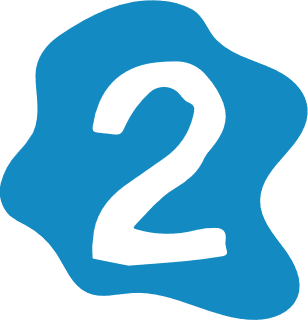 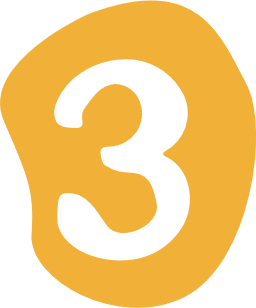 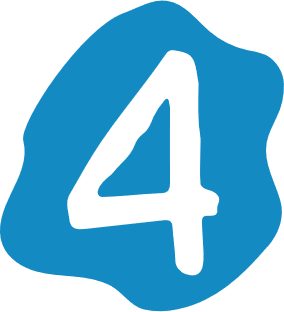 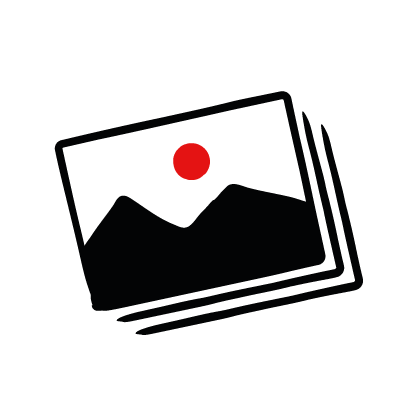 Sgiliau gosod mewn trefn
3
Sgiliau cymorth cyntafGwaedu – gweithgaredd dysguNawr, gwiriwch i weld a ydych wedi rhoi’r camau yn y drefn gywir
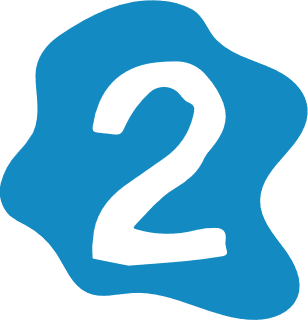 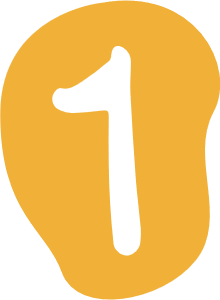 Sut i helpu rhywun sy’n gwaedu

Pwyswch yn galed ar y gwaedlif gan ddefnyddio rhywbeth fel lliain, crys-T neu hyd yn oed eich llaw. 

Ewch i roi gwybod i oedolyn a ffonio 999.

Daliwch ati i bwyso arno nes bydd help yn cyrraedd.
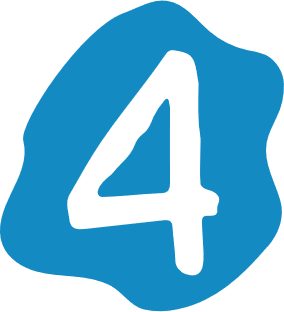 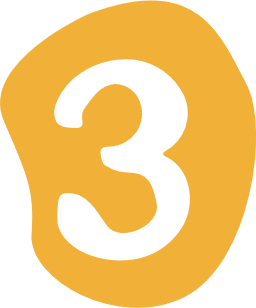 Sgiliau gosod mewn trefn
4
Cerdyn sut i helpu rhywun sy’n gwaeduAtgoffwch eich hun o’r camau i’w cymryd i helpu rhywun sy’ngwaedu
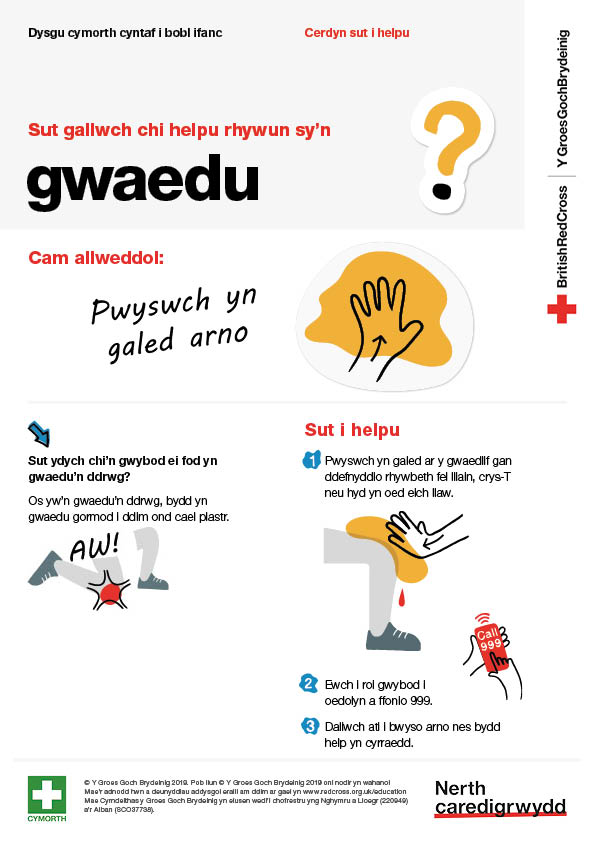 Testun troedyn
5